New York, DanaC 2013
Don't Match Twice: Redundancy-free Similarity Computation with MapReduce
Lars Kolb, Andreas Thor, Erhard Rahm


Database Group Leipzig
University of Leipzig
Don't Match Twice: Redundancy-free Similarity Computation with MapReduce
Pairwise Similarity Computation (PSC)
Example applications
Document clustering
Set-similarity joins in databases
Entity Resolution

Characteristics
O(n²)
Complex similarity functions

Optimizations
Clustering
Parallelization
Don't Match Twice: Redundancy-free Similarity Computation with MapReduce
Clustering-based PSC
“Sony”
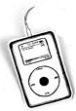 “Samsung”
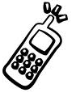 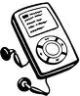 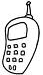 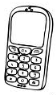 Appropriate signature creation crucial for data quality
Efficiency vs. quality
Noisy, missing, inconsistent attribute values
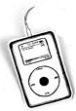 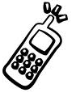 Partition by manufacturer
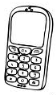 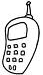 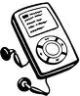 Partition by product type
Multiple signatures
Improve pairs completeness
Redundant evaluation of the same objects
Duplicates in result
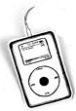 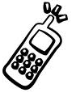 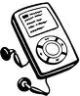 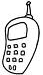 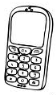 “mp3”
“mobile phone”
Don't Match Twice: Redundancy-free Similarity Computation with MapReduce
Avoidance of Redundant Pairs
Don't Match Twice: Redundancy-free Similarity Computation with MapReduce
MapReduce-based Avoidance of Redundant Pairs
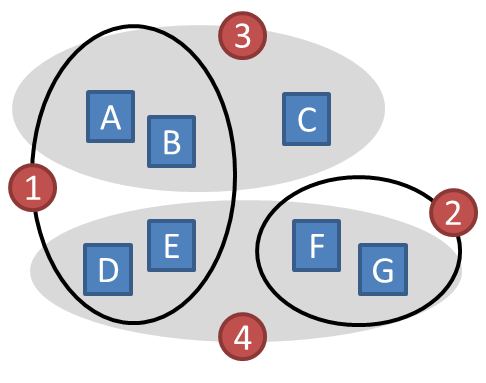 Map: Signatures
Reduce: Pair Comparisons
Partitioning by hash(Key) modulo r
3 costly operations for each pair: Set intersection + min + key comparison
Don't Match Twice: Redundancy-free Similarity Computation with MapReduce
MapReduce-based Avoidance of Redundant Pairs (2)
Map: Signatures
Reduce: Pair Comparisons
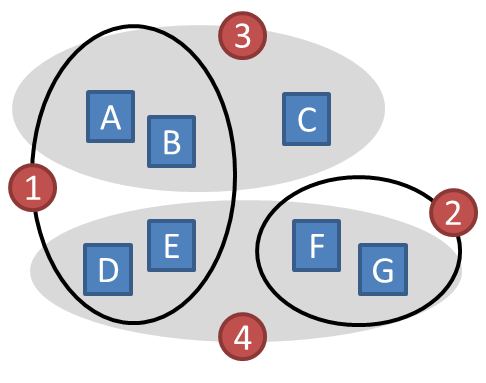 Annotate A with all of its signatures < 1
Annotate A with all of its signatures < 3
Partitioning by hash(Key) modulo r
Optimizations:
Reduction of intermediate data
Set intersection + min + key comparison  Overlap check of sorted list
Don't Match Twice: Redundancy-free Similarity Computation with MapReduce
Experimental Evaluation
Dedoop prototype for MR-based entity resolution (VLDB 2012)
114,000 (noisy) electronic product offers
Hadoop 0.20.2@EC2 (20 worker VMs of type c1.medium)
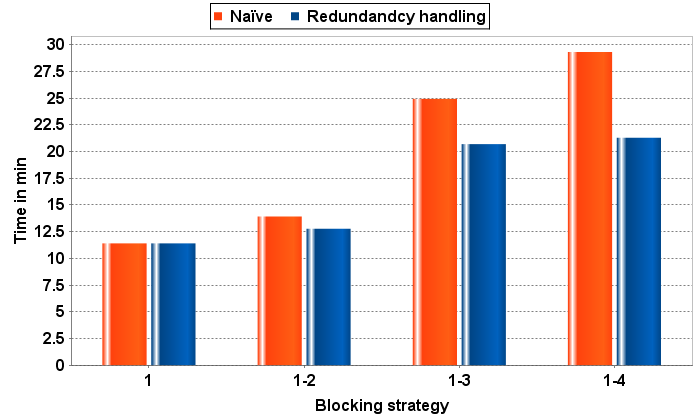 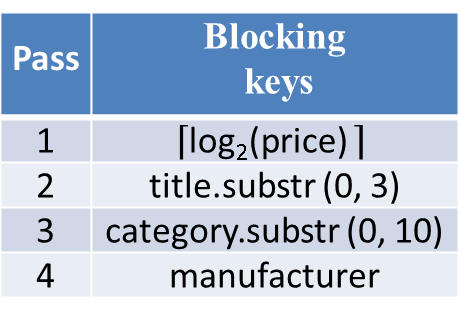 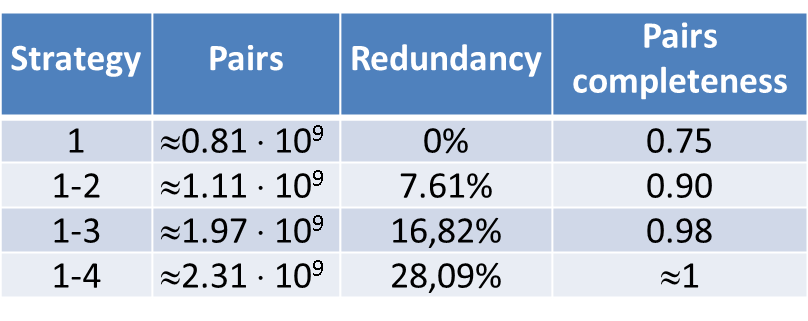 Multiple signaturescrucial for data quality
Substantial degree of redundant pairs
Run-time savings proportional to the cluster overlap
Don't Match Twice: Redundancy-free Similarity Computation with MapReduce
Experimental Evaluation (2)
Subset of n=100,000 offers, same environment
Systematical variation of the degree of redundancy
Fix number of offers and clusters but increase cluster
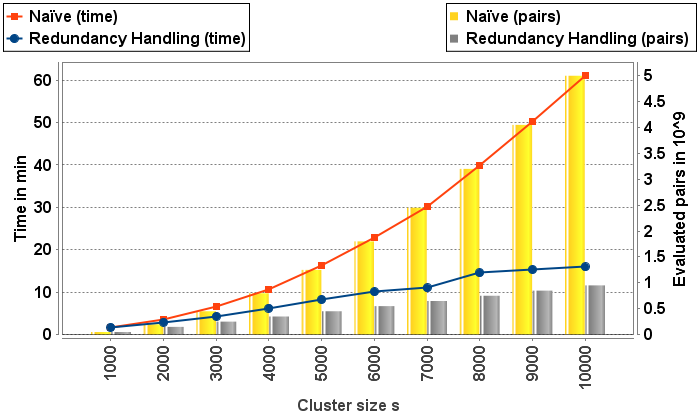 Naïve
Execution time grows proportional to the number of comparisons
Reduncancy-free PSC
Completes much faster (with same recall)
4 x faster for s=10,000
Don't Match Twice: Redundancy-free Similarity Computation with MapReduce
Conclusions
Don't Match Twice: Redundancy-free Similarity Computation with MapReduce
Thank you for your attention
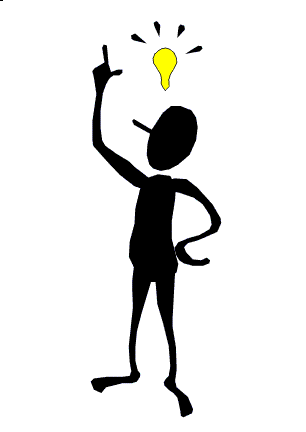 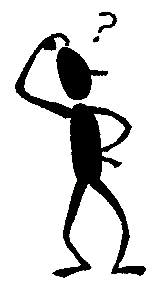